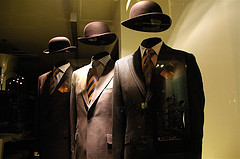 The unstoppable power of 
leaderless organisations
A tale about the sweet spot between centralisation and decentralisation
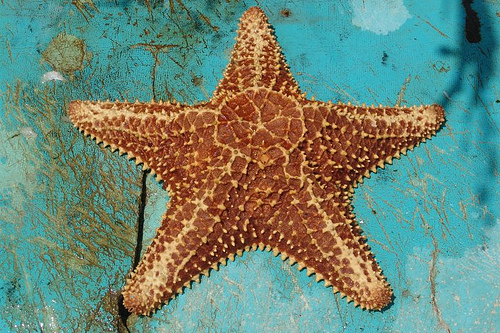 Starfish
The harder you fight him, the stronger it gets
Look at the slide and decide which of the 2 pictures has “a head” (someone in charge) and which one is left without a leader.
Challenge 1
The internet does not have a president; a library does
What about challenge 2 ?
The music industry has presidents; Emule (P2P-sharing) does not(we don’t even know who founded it, so there is no one to sue )
Challenge 3: spot the starfish and the spider
The Apache were organised in independent circles;  Farao’s were the kings of society
Challenge 4: starfish in sight?
The CIA is a centralized company;Al Qaida is an open system. It does not have central intelligence; the intelligence is spread throughout the system (it is made up of largely independent cells)
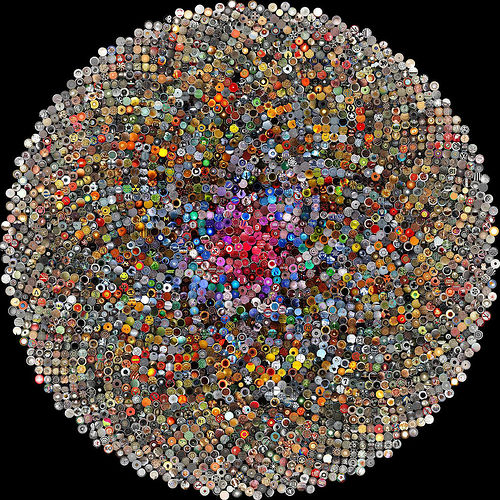 If you take out a cell no damage is done
Final challenge
You kinda get the picture, right?
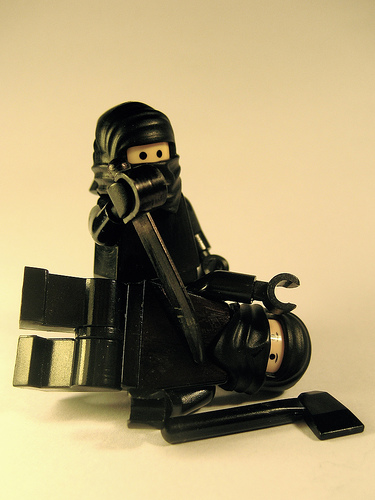 It’s a natural reaction, when attacked, to adopt a command-and-control mentality. But this strategy fails if you are fighting a starfish organisation.
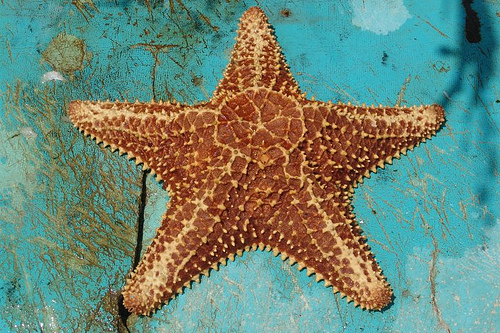 What characterizes a starfish organisation?
Circles (many small non-hierarchical groups)
Catalyst(s)
Ideology
Preexisting network
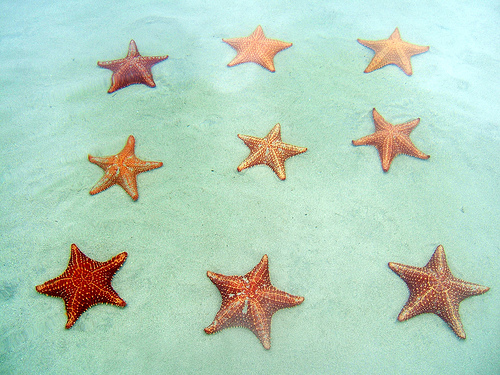 1. Starfish organisation consist of many small non-hierarchical groups (circles)
“In the internet era it’s much easier to form and join circles. But because participants aren’t spending every moment together, their bond isn’t as strong”.
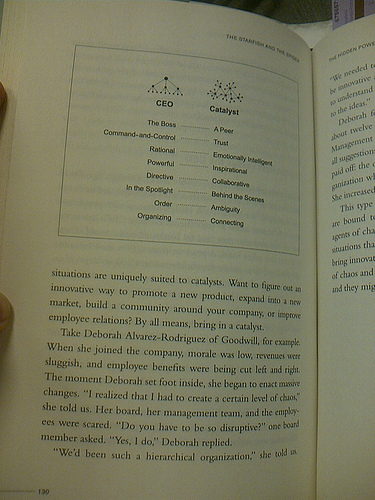 2. Starfish organisation are not run by CEO’s; in stead they can count on catalysts
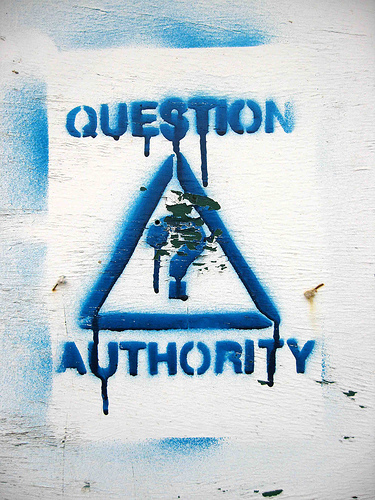 A catalyst knows that “values” (trust and understanding) are a stronger binding force than authority
“A catalyst is any element or compound that initiates a reaction without fusing into that reaction”

“A catalyst gets a decentralized organisation going and then cedes control to the members. In letting go of the leadership role, the catalyst transfers ownership and responsibility to the circle”
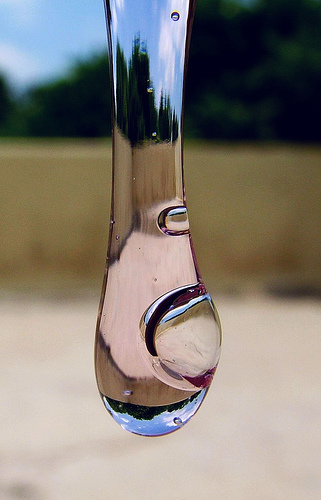 3. Ideology is the glue that holds decentralized organizations together
Put people in an open system and they automatically want to contribute
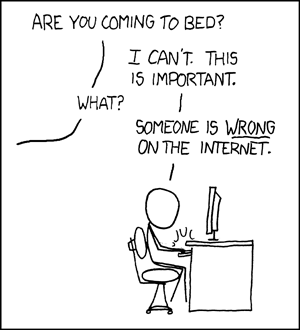 “However, starfish organisations spawned by the internet may have less meaningful ideologies than offline equivalents. 
An Apache would do anything to save a fellow tribe member. Members of say Wikipedia aren’t going to die for each other”
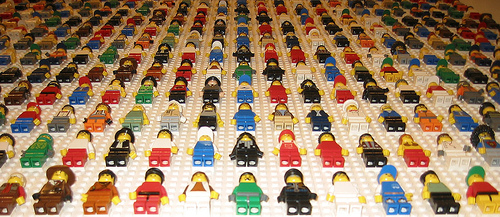 4. Almost every decentralized organization that has made it big, was launched from a preexisting platform
“Be aware that centralized organisations aren’t set up to launch decentralized movements. Leaders in top-down organisations want to control what’s happening, thereby limiting creativity”
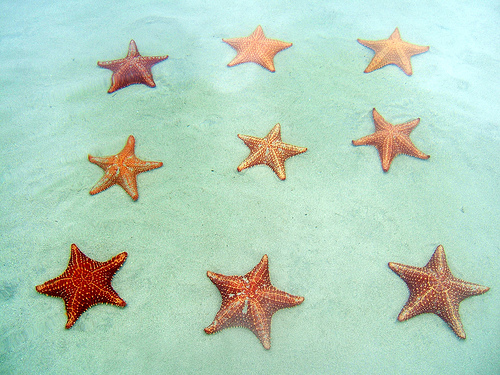 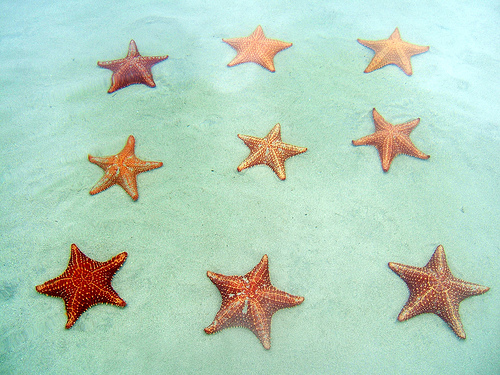 Does this all mean that starfish organisations are invincible?
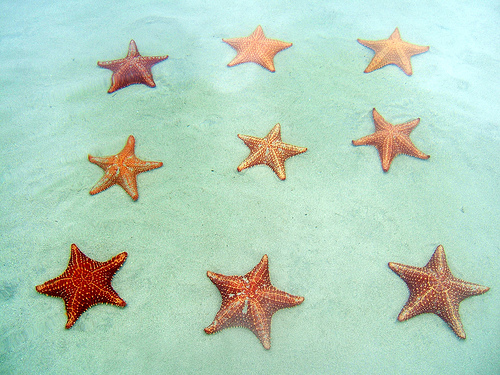 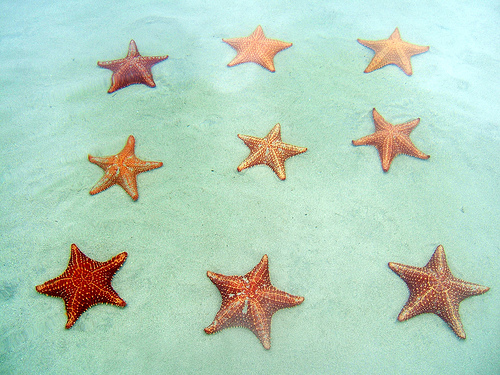 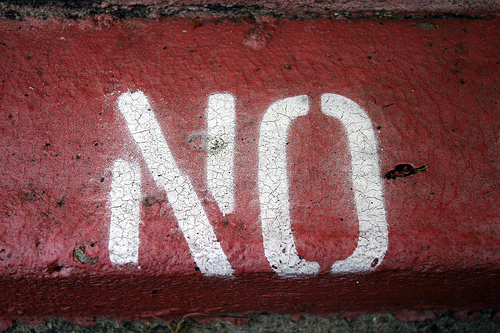 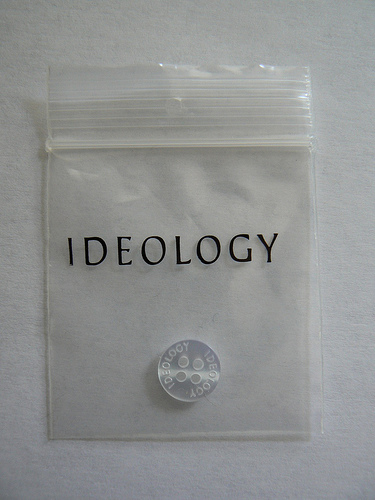 Strategy 1: Go after theand give them reasons to change it
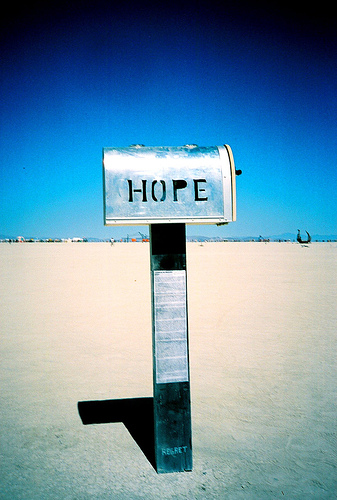 Give people tools Give people
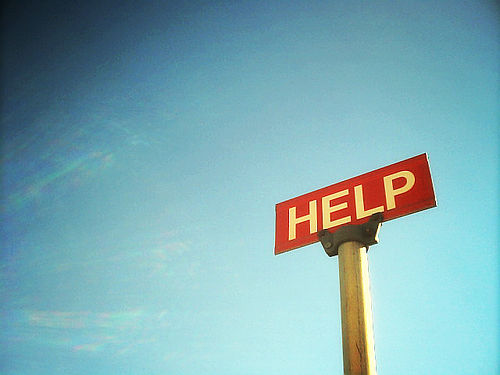 Changing ideology succeeds best if your mission is not to change ideology but to help people
Strategy 2: centralize them!
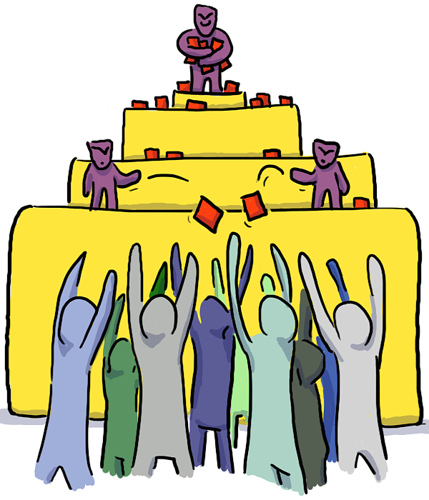 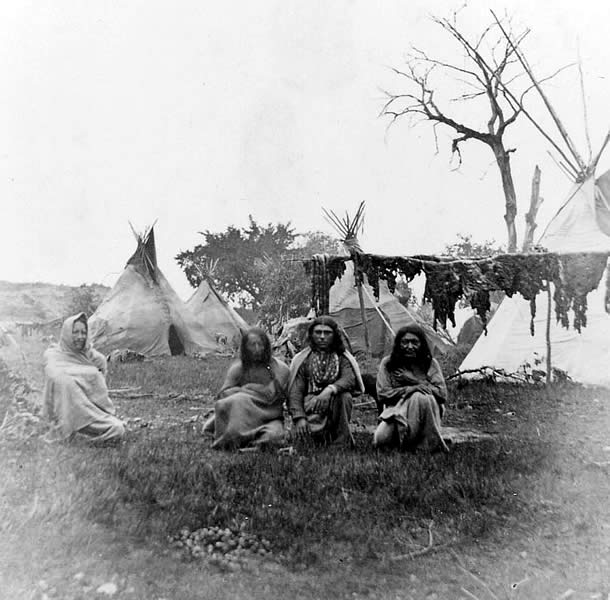 “When the Americans gave the Nant’ans (the catalysts in Apache society) cows, their power shifted from symbolic to material. The power structure, once flat, became hierarchical”
x
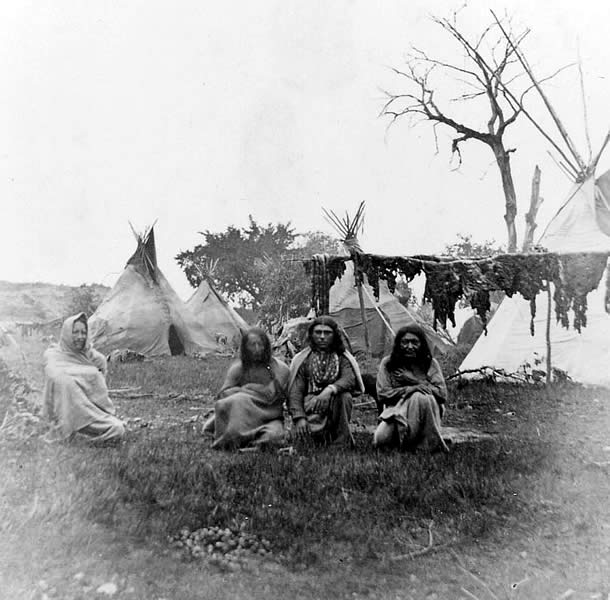 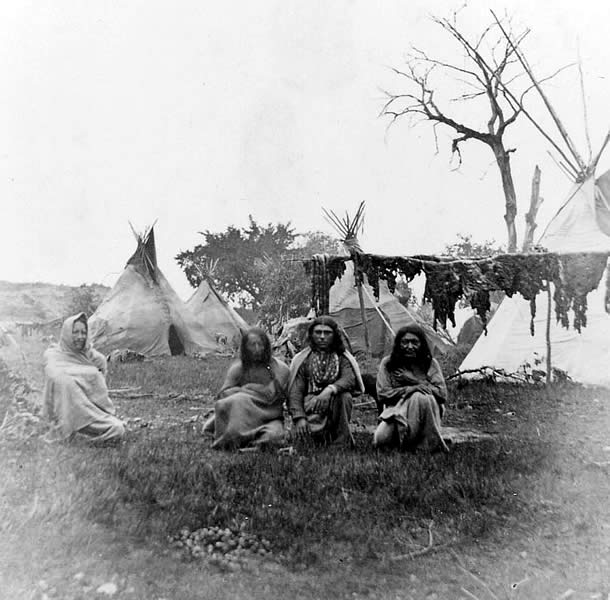 +              =
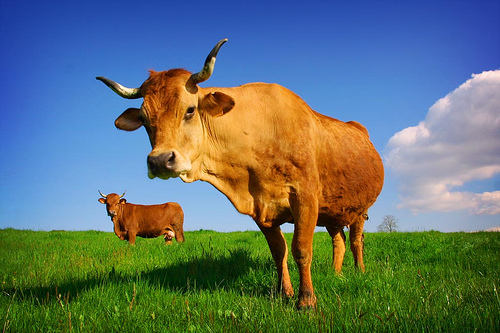 “Once people gain a right to property they quickly seek out a centralized system to protect their interests”
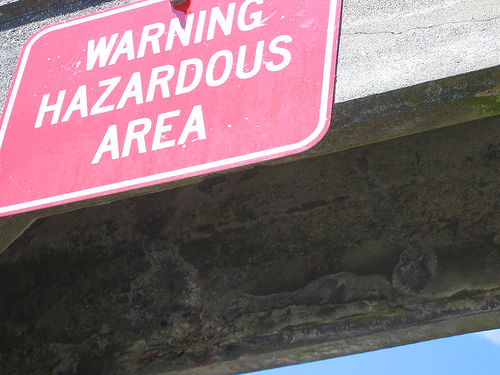 Looking from the starfish perspective: 
 
If you want your starfish organisation to thrive,
be aware that you are not turning 
a catalyst into a CEO!
Strategy 3 to combat starfish: decentralize yourself
If you can’t beat them,             them
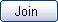 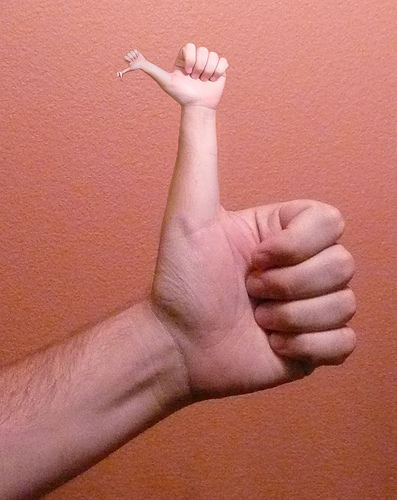 Does this all mean that starfish organisations are allways the best way to go?
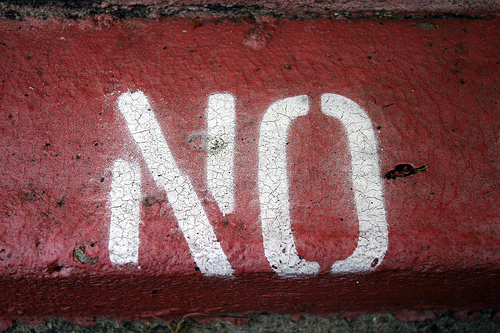 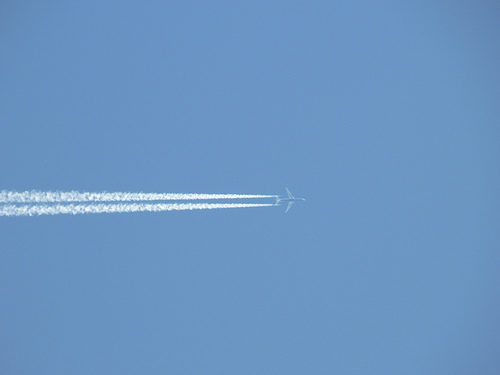 An airplane better had a captain on board
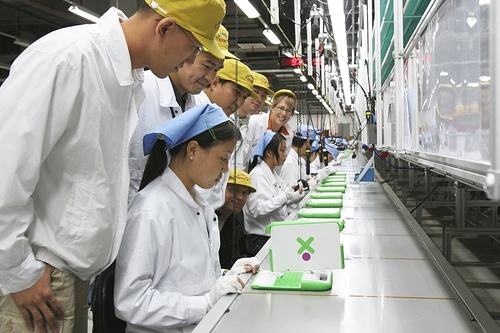 When you give people freedom you get incredible creativity but also variance. Variance is not always the way to go
If you want to make a powerful statement for setting people free, you had better get organised
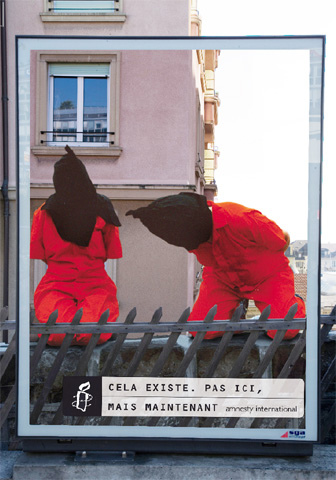 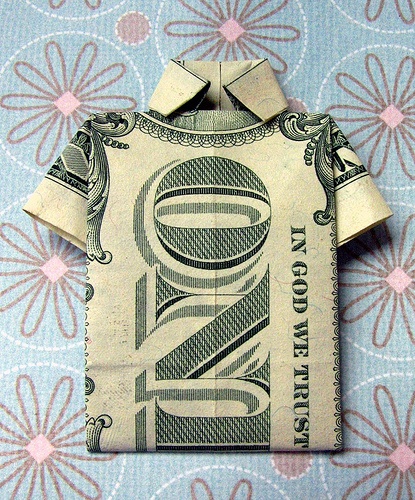 As industries become decentralized, overall profits decrease. So, if you are in for the money, you have to put in an element of centralisation.
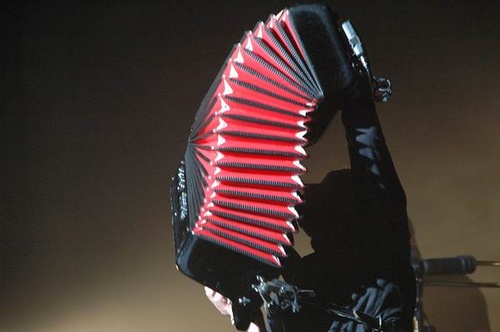 It’s all about finding the sweet spot between centralisation and decentralisation..
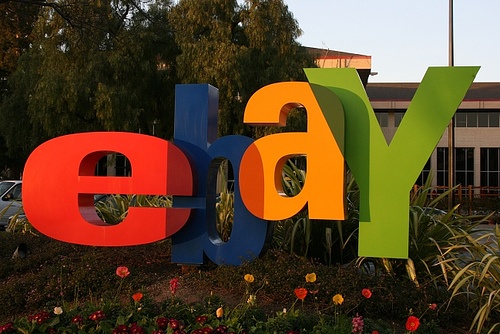 Take a centralized company with a decentralized user experience
“The more important security and accountability become in a given industry, the more likely that the sweet spot will tend toward centralization”
“Apple understood that the record labels were too centralized, but that illegal offerings like eMule posed too much a risk for many consumers”
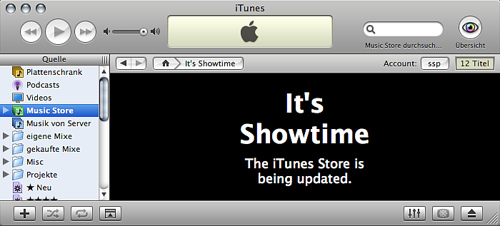 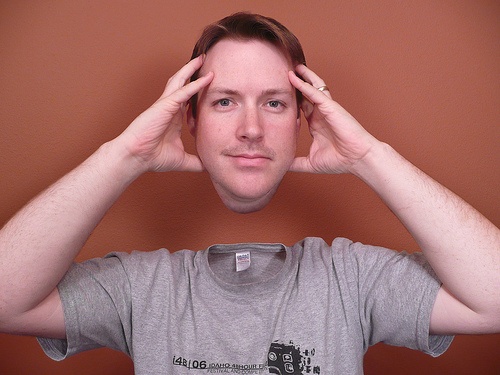 But don’t loose your head now!
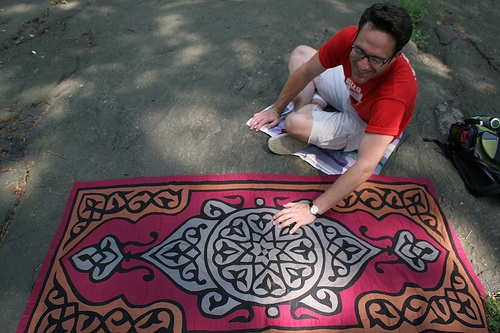 Just because you are on the sweet spot now, doesn’t mean it won’t shift in the future ..
Source
This presentation is Marina Noordegraaf’s  visual adaptation of the message and content of the book “The starfish and the spider” byOri Brafman en Rod A. Beckstrom 
(www.starfishandspider.com)
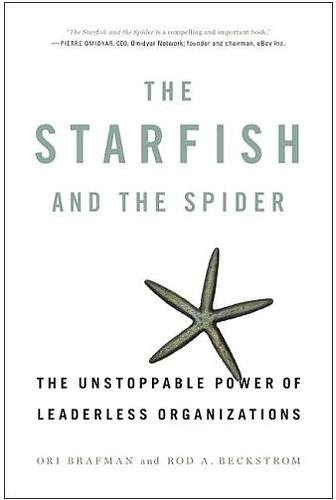 Illustrations
http://xkcd.com/386/
http://www.flickr.com/photos/revcyborg/5228173/
http://www.flickr.com/photos/vernhart/1096594941/in/set-72157600229196934/
http://www.flickr.com/photos/vernhart/1073265478/
http://en.wikipedia.org/wiki/Image:Internet_map_1024.jpg 
http://www.flickr.com/photos/herby_fr/241196362/
http://www.flickr.com/photos/inju/1960432516/
http://www.flickr.com/photos/loki/749211708/  
http://www.flickr.com/photos/onion83/73048419/ 
http://www.flickr.com/photos/lonelydxb/2177166095/
http://ourfounder.typepad.com/leblog/WindowsLiveWriter/MarchingtoaDifferentDRMmer_6A0C/image%7B0%7D%5B2%5D.png 
http://images.salon.com/opinion/feature/2004/04/07/al_qaidas/story.jpg
http://www.flickr.com/photos/perreira/204942053/ 
http://www.texasbeyondhistory.net/plateaus/peoples/images/apaches.jpg 
http://www.flickr.com/photos/liberato/171610084/ 
http://www.flickr.com/photos/stephcosta/241926141/ 
http://www.flickr.com/photos/krazydad/3870810/in/set-104096/
http://www.flickr.com/photos/jan_bakker/272473509/ 
http://www.flickr.com/photos/42311564@N00/312800567/ 
http://www.flickr.com/photos/octaviorojas/238466023/ 
http://www.flickr.com/photos/parl/70999185/  
http://www.flickr.com/photos/wurz/338794309/ 
http://www.flickr.com/photos/thevoicewithin/1388730534/ 
http://www.flickr.com/photos/adamrice/174742415/ 
http://www.flickr.com/photos/mllerustad/409480321/ 
http://www.flickr.com/photos/phitar/46048661/ 
http://www.flickr.com/photos/_saturnine/1695426689/ 
http://www.flickr.com/photos/vaguelyartistic/132177047/ 
http://www.flickr.com/photos/f1rwb/865442362/ 
http://www.flickr.com/photos/002/364082308/ 
http://www.flickr.com/photos/cv47al/241474358/ 
http://www.flickr.com/photos/musigny/501889191/ 
http://www.flickr.com/photos/anshu_si/215832920/ 
http://www.flickr.com/photos/fabulous0ne/564435261/ 
http://www.flickr.com/photos/ableman/457246011/ 
http://www.flickr.com/photos/fahdad/30720601/ 
http://www.flickr.com/photos/nathangibbs/98592171/ 
http://www.flickr.com/photos/rob20/21267451/
http://www.flickr.com/photos/cheesebikini/804099102/